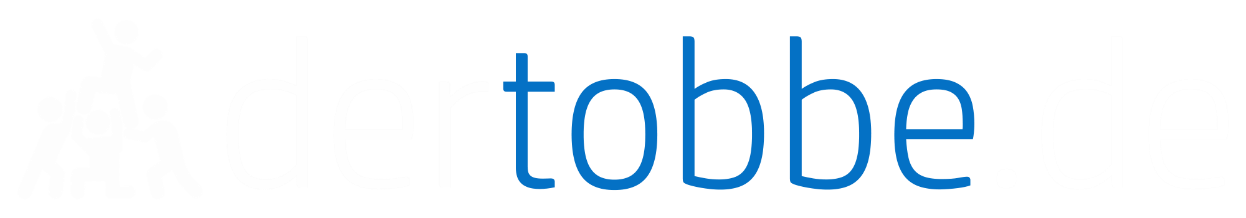 duschen
Essen und Trinken
schreiben
Rasen mähen
Nase putzen
Schlagzeug spielen
Auto fahren
Schuhe anziehen
auf dem Klo sitzen
Kuchen backen
Zähne putzen
Boot fahren (rudern)
inlineskaten
freunde treffen
schlafen